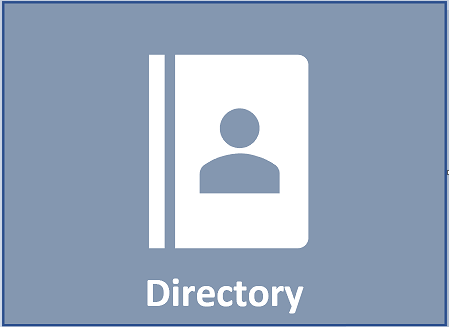 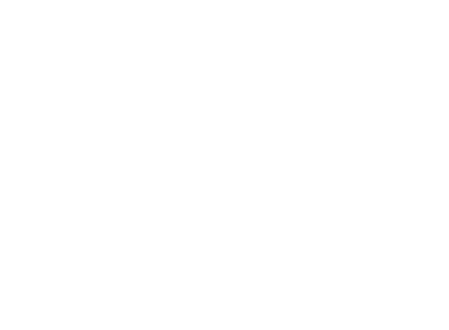 Manage Leave